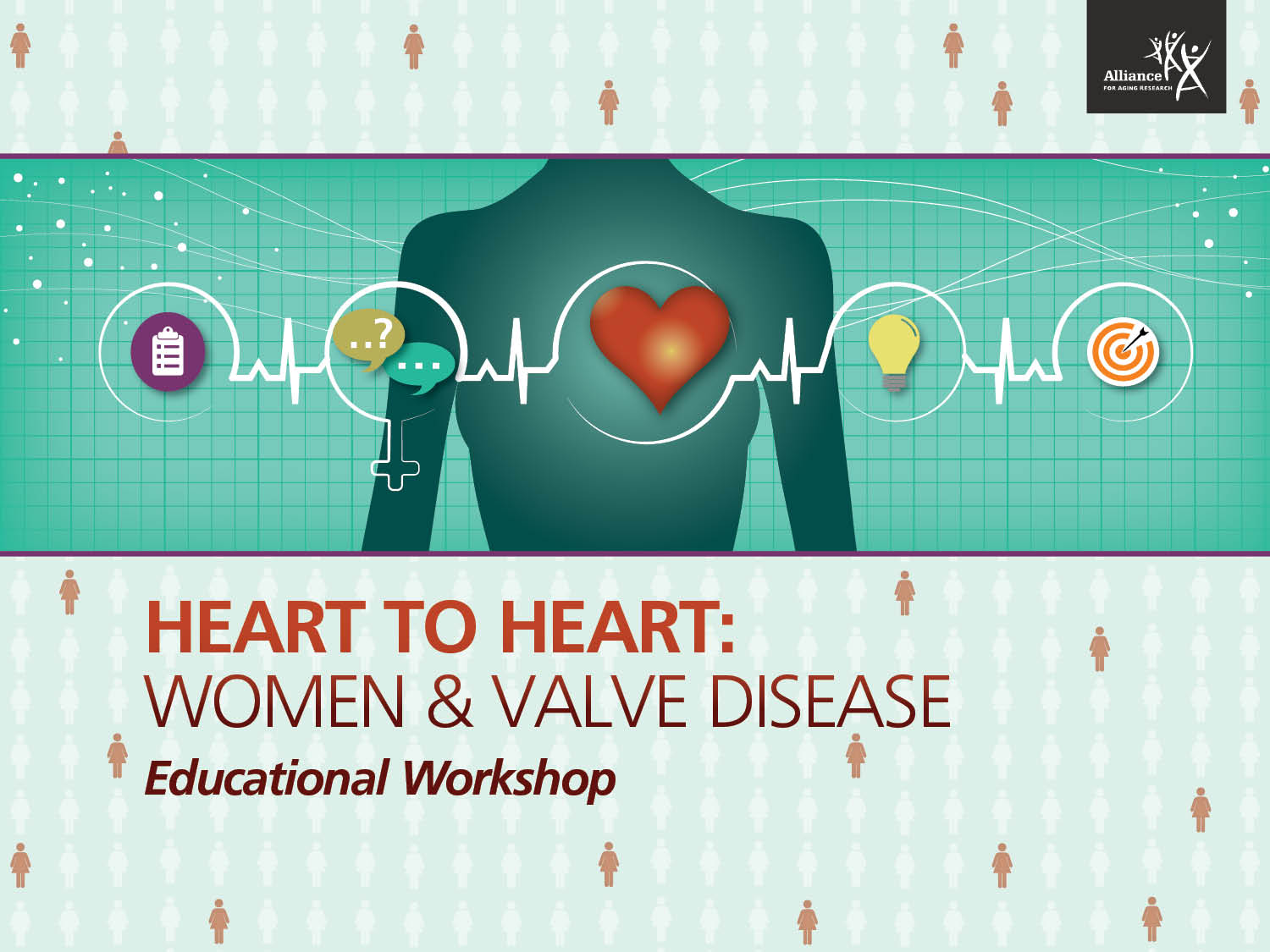 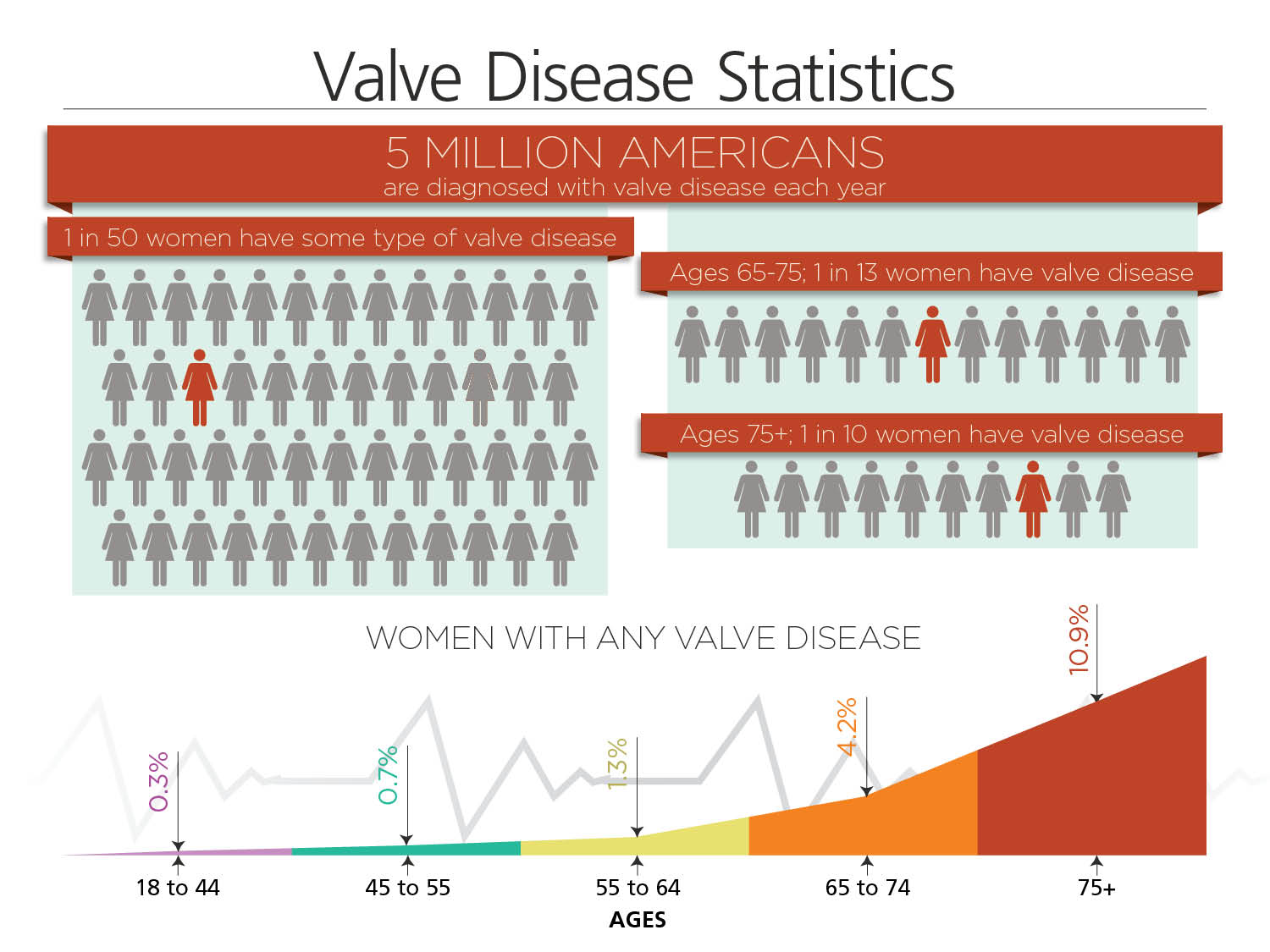 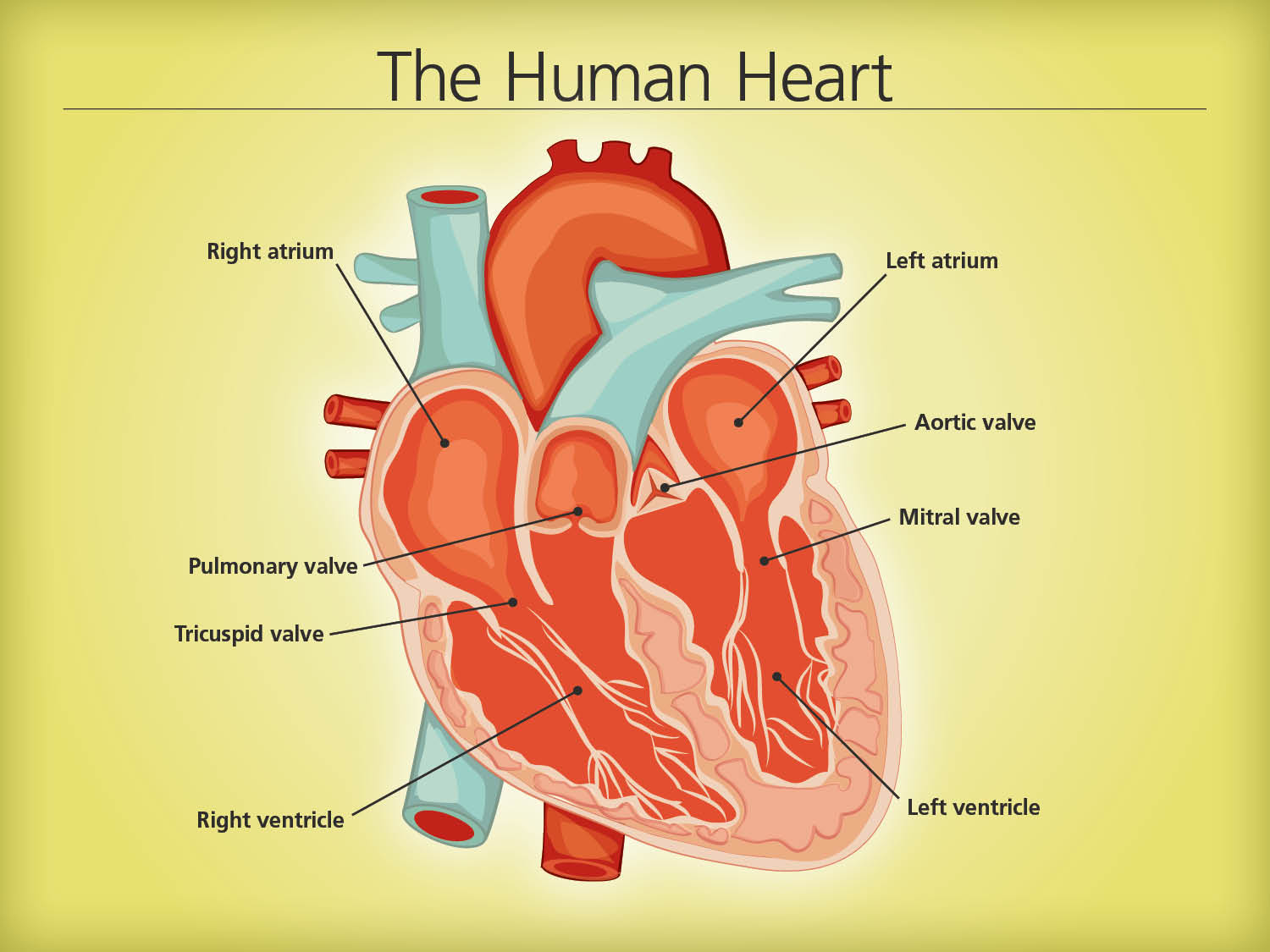 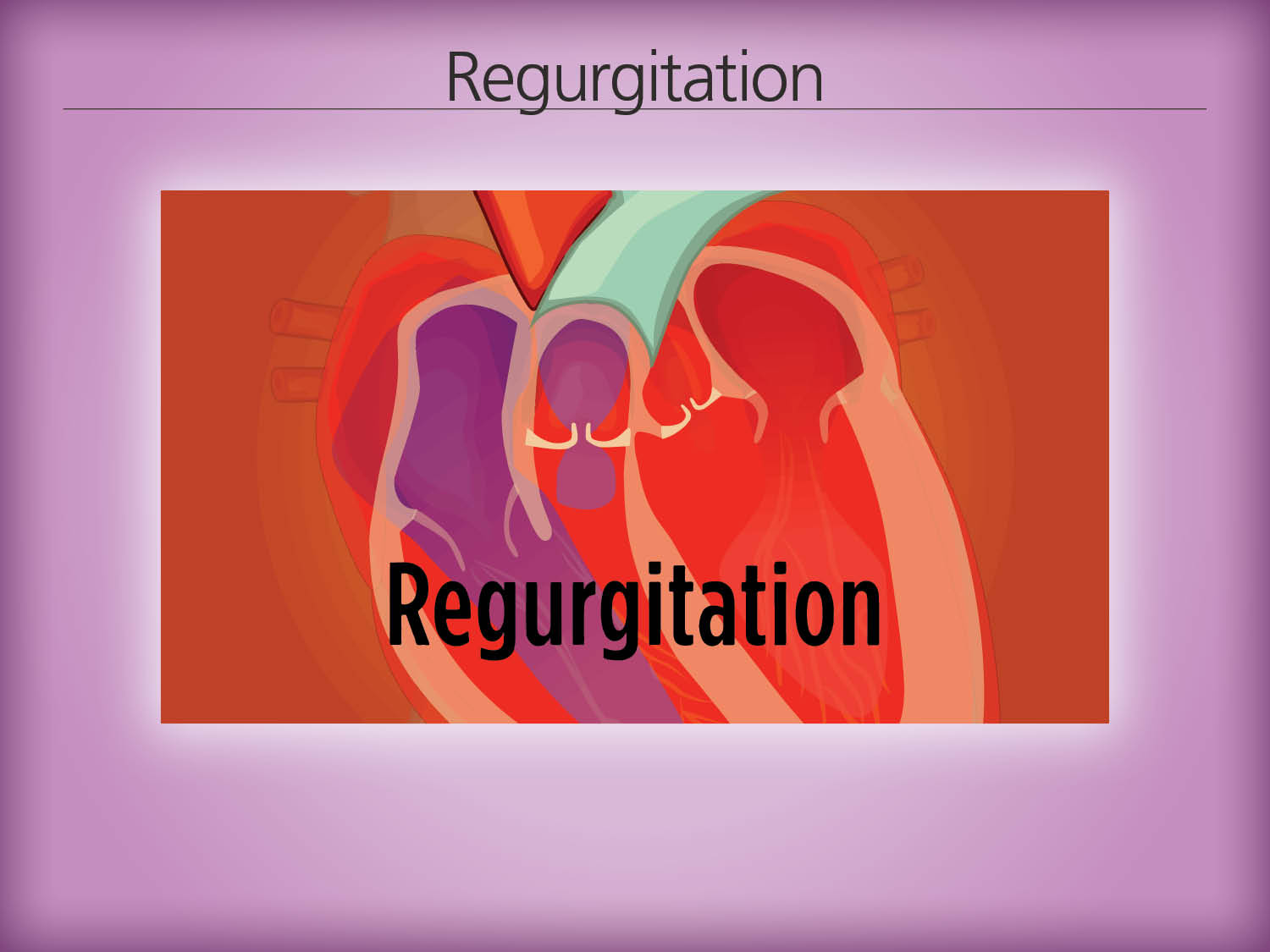 Will pull from video
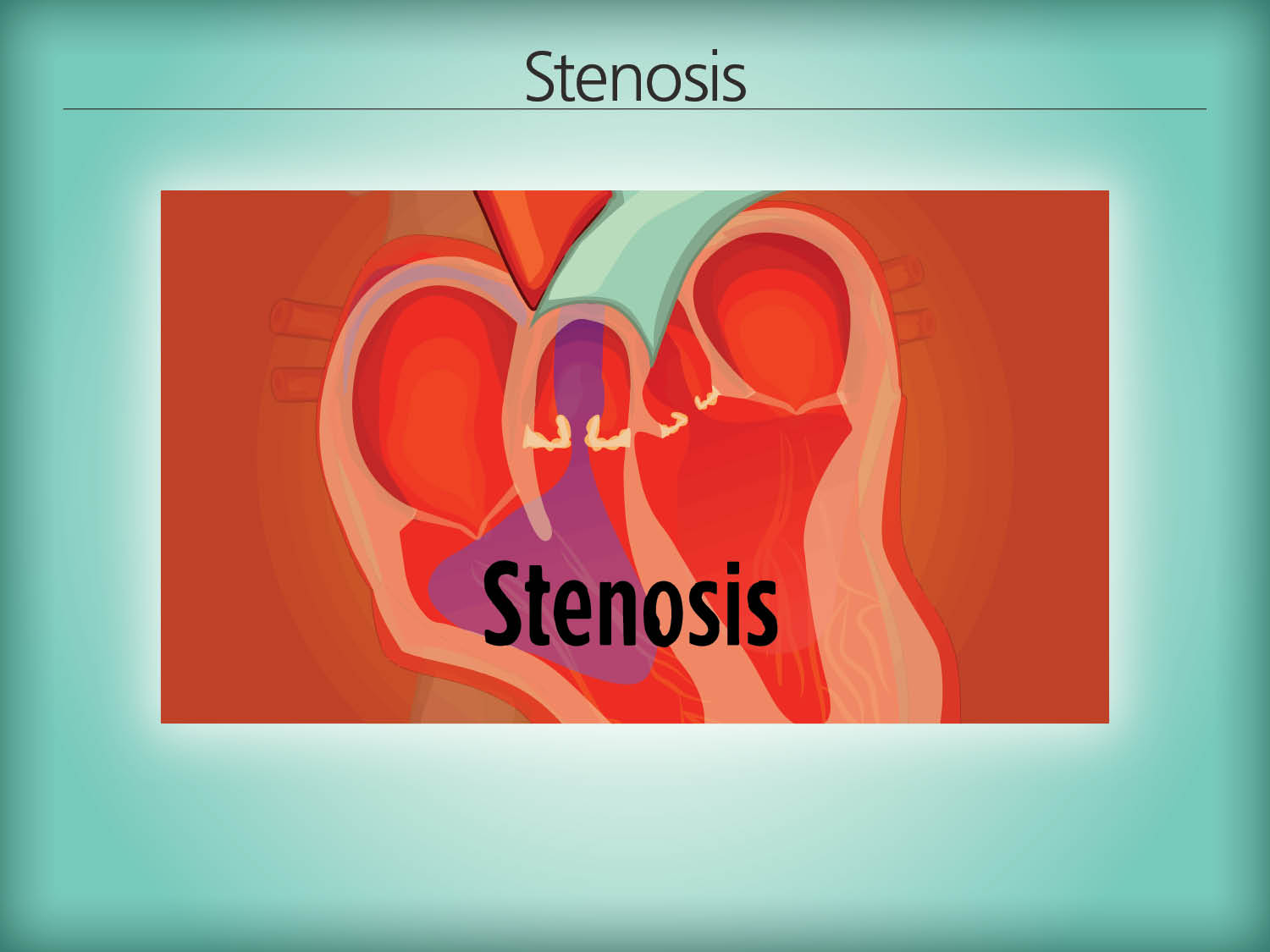 Will pull from video
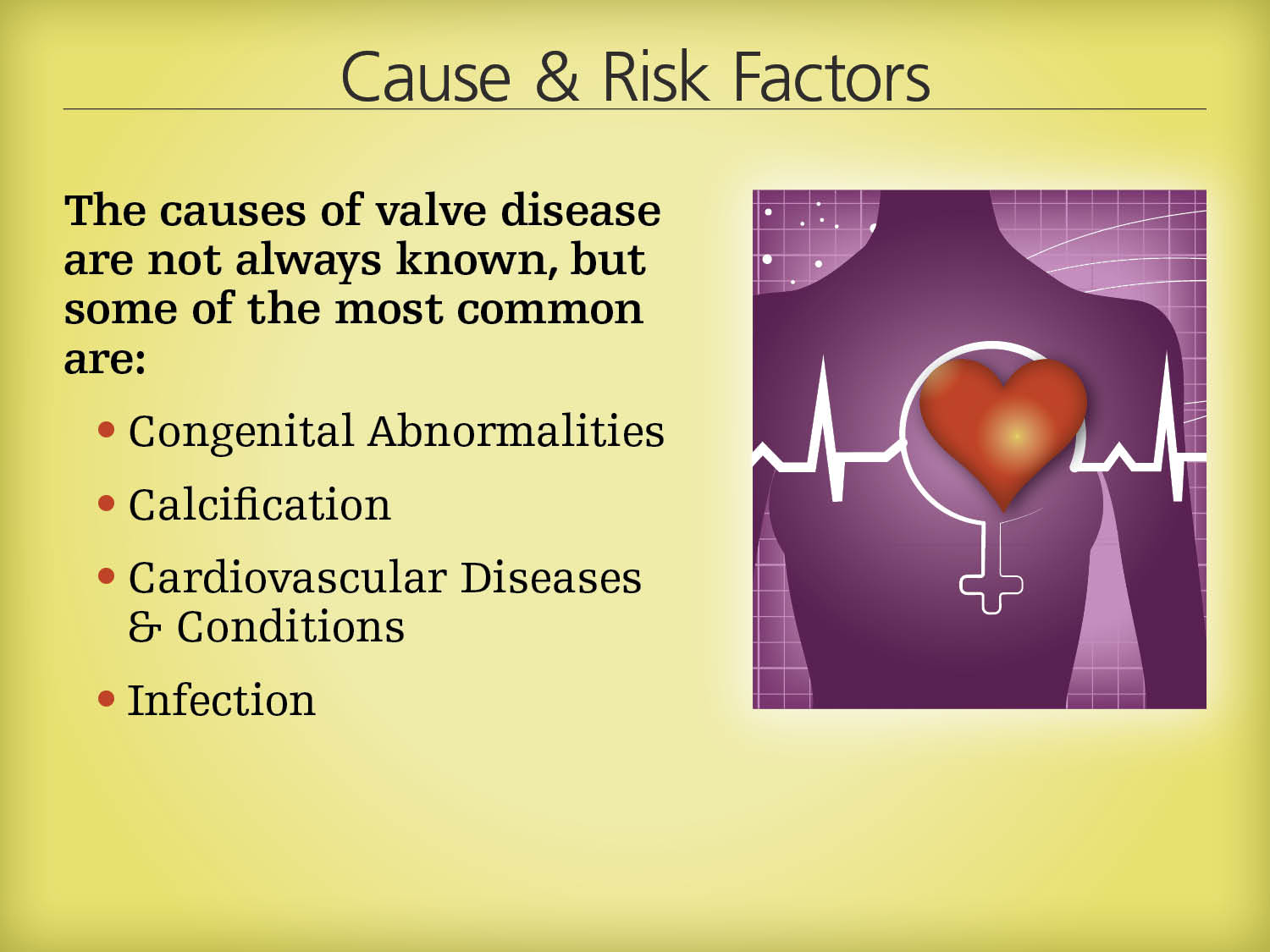 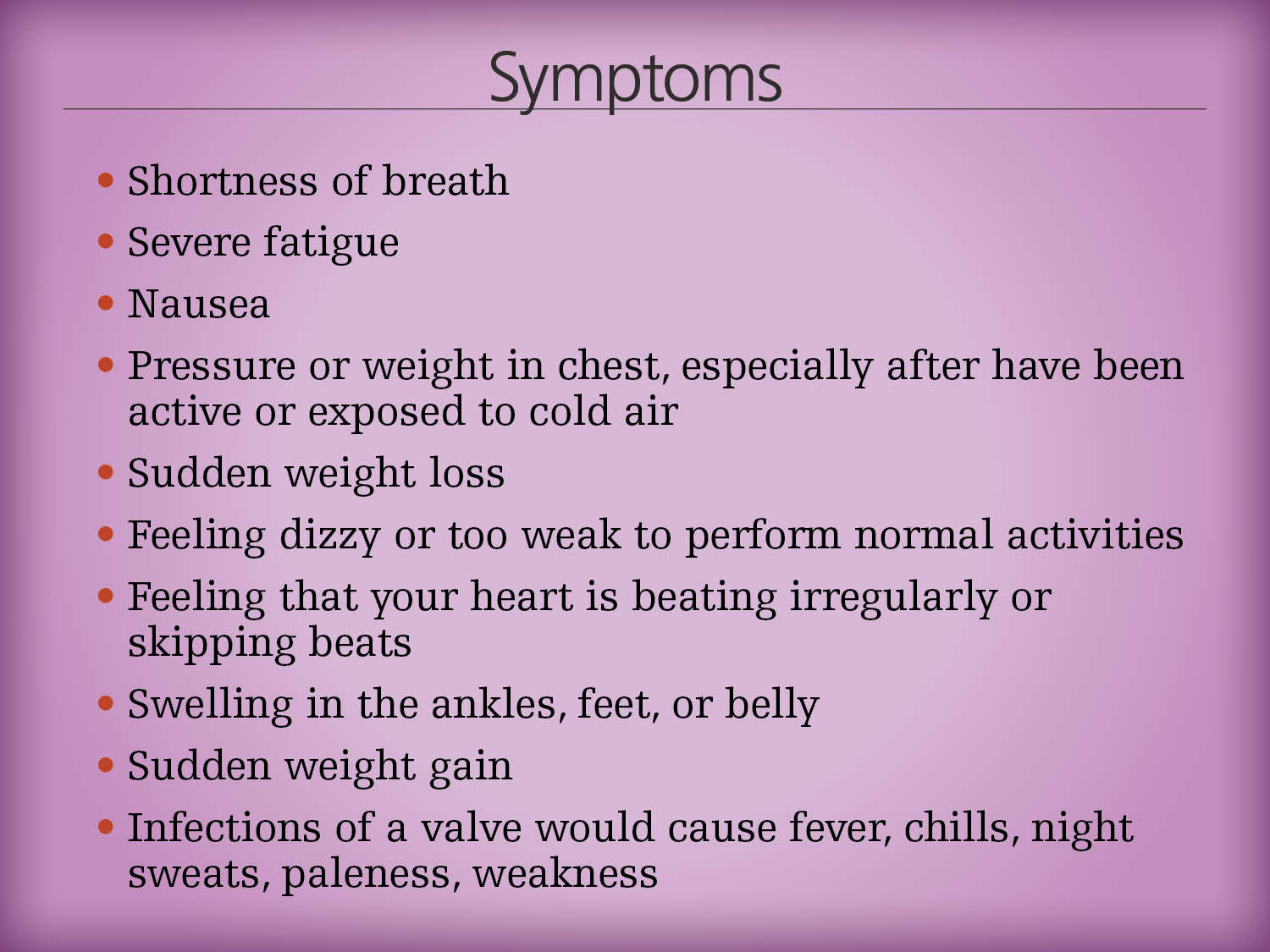 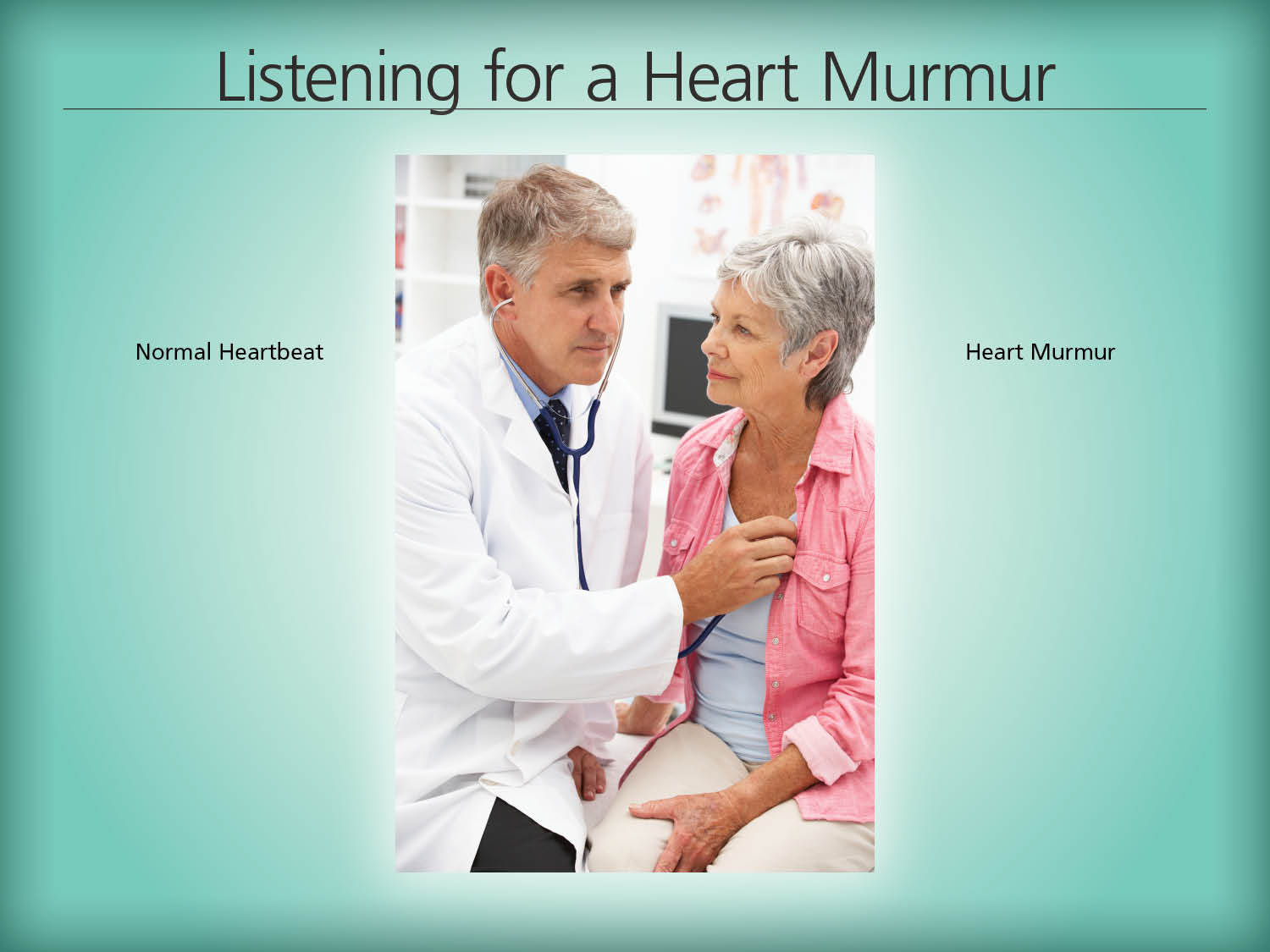 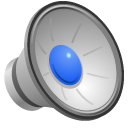 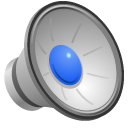 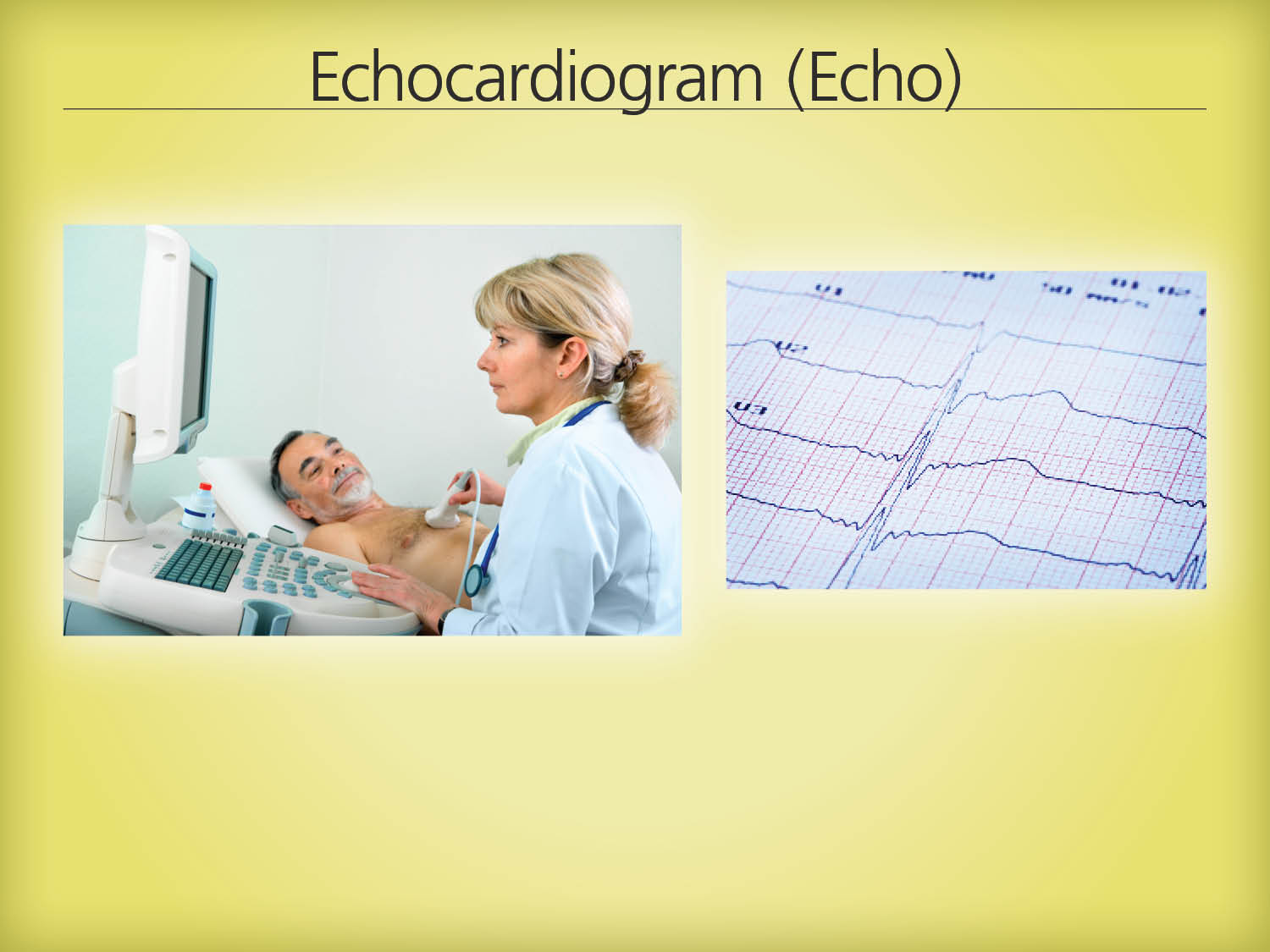 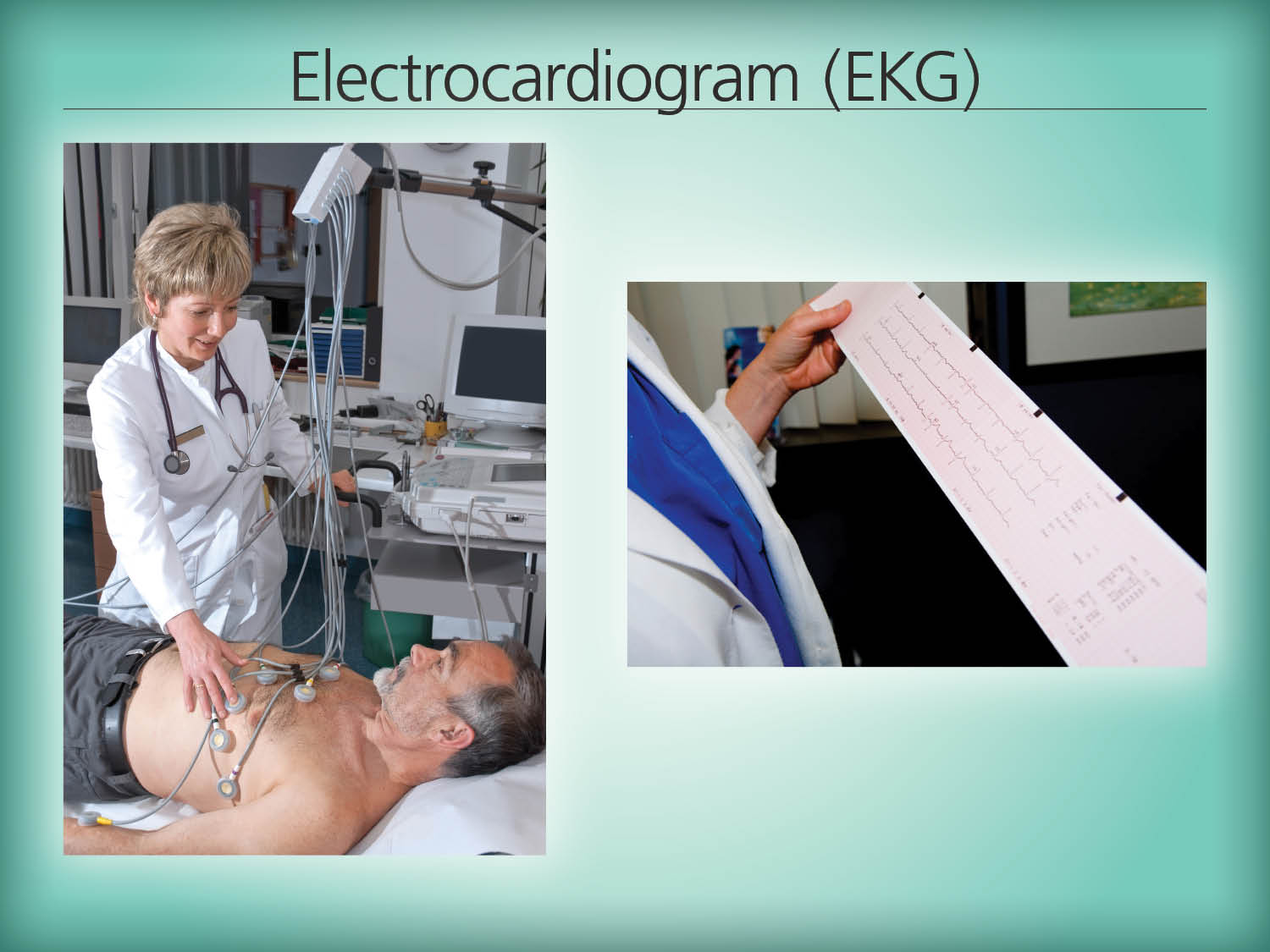 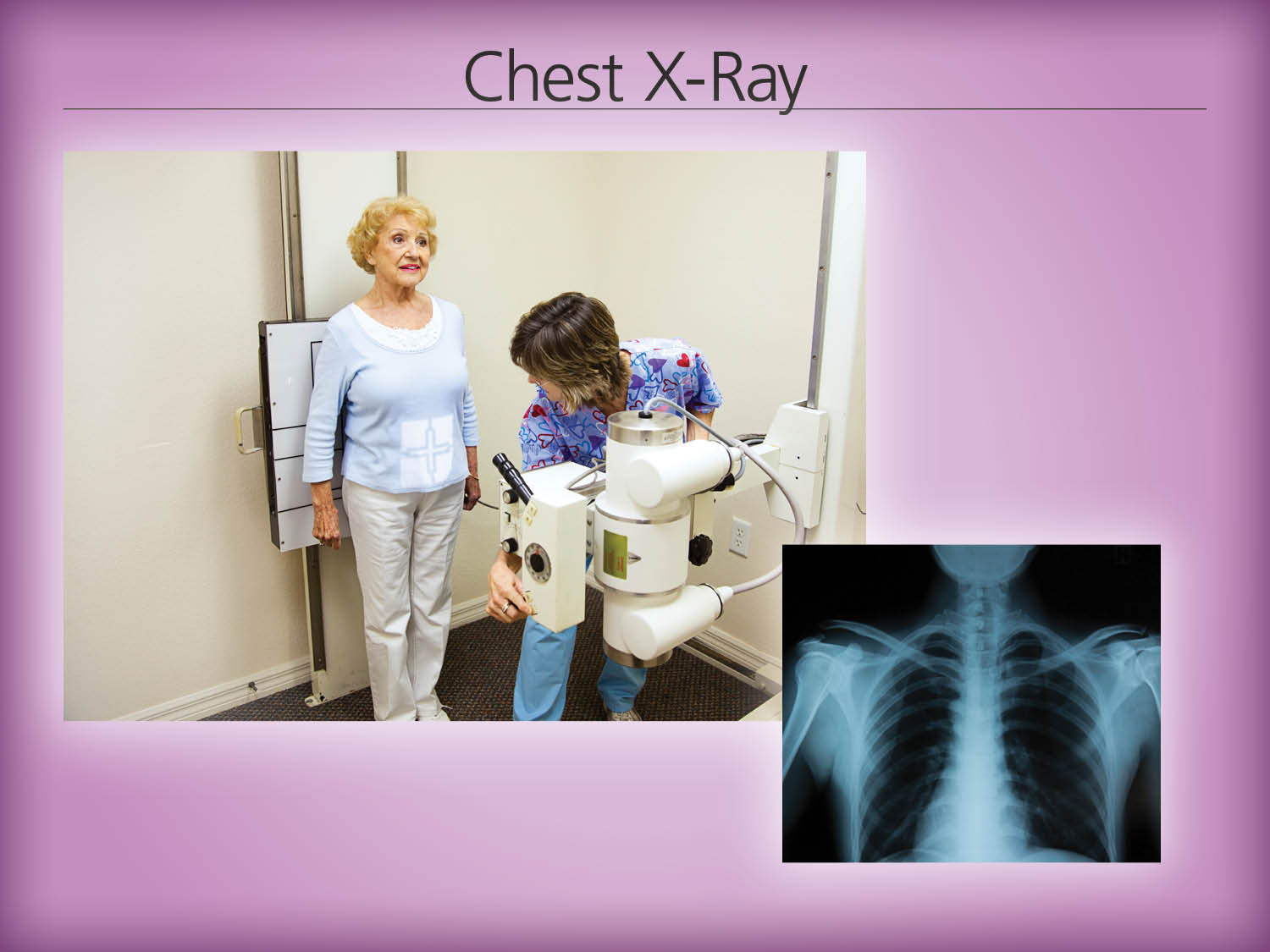 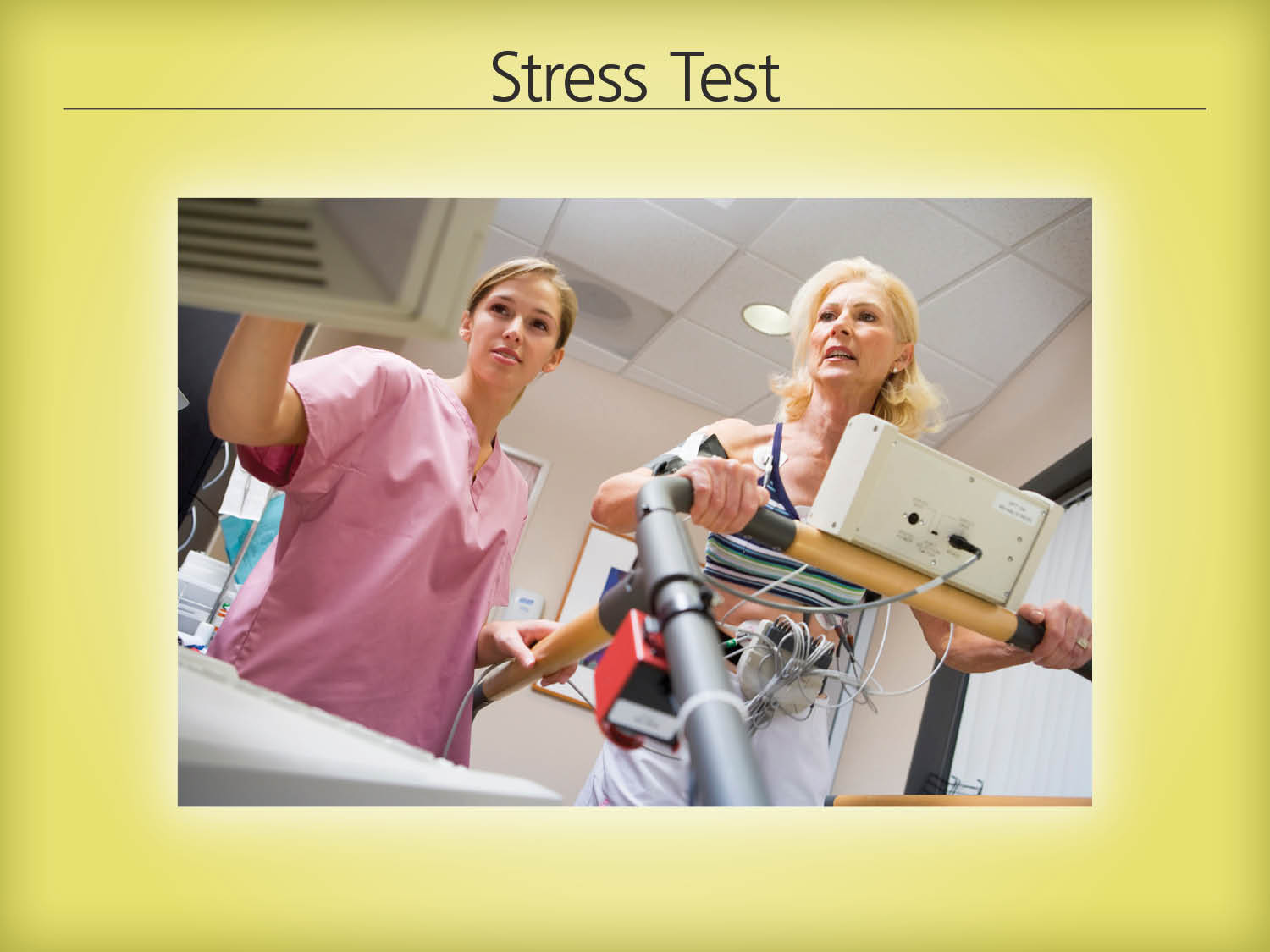 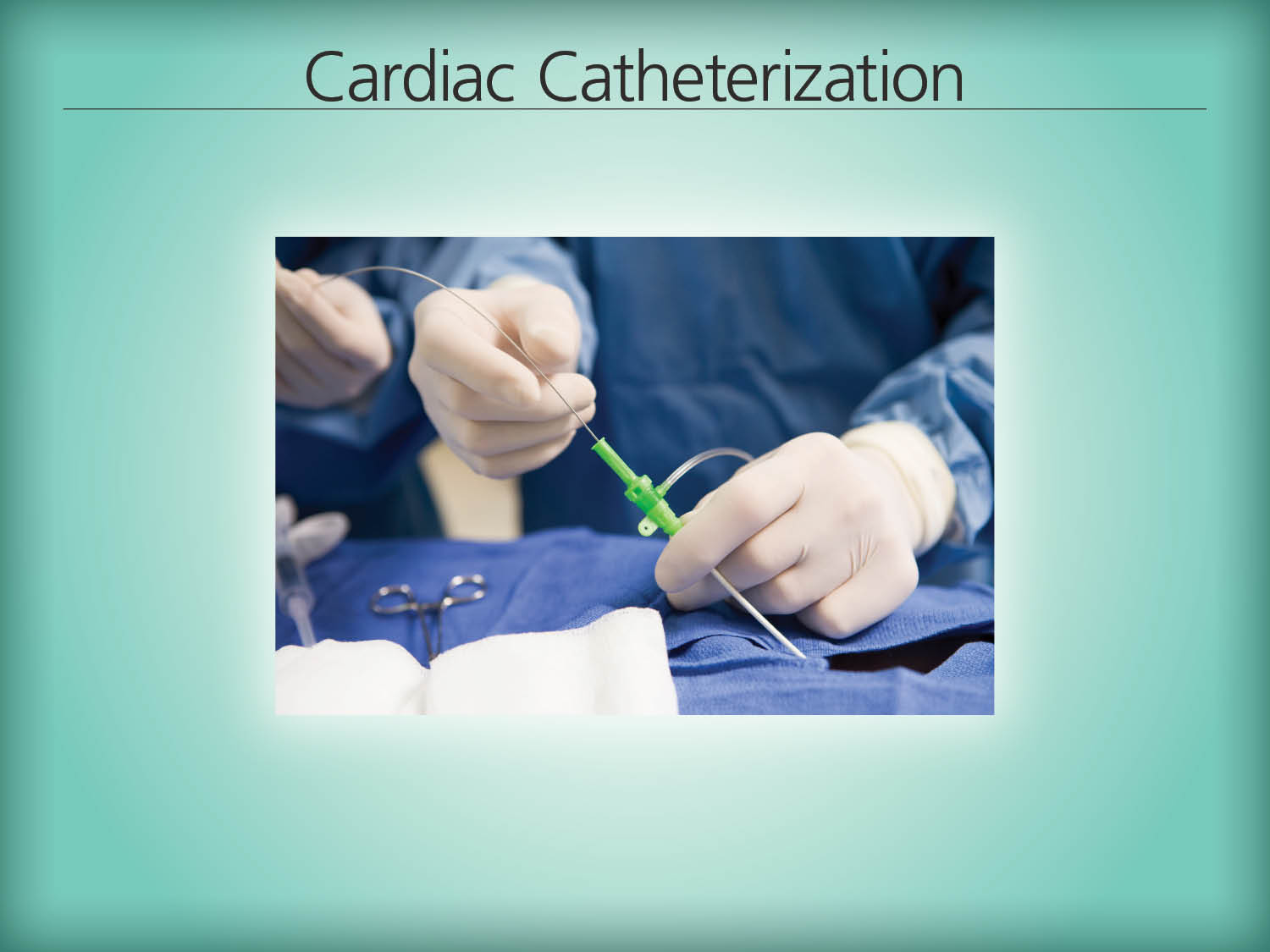 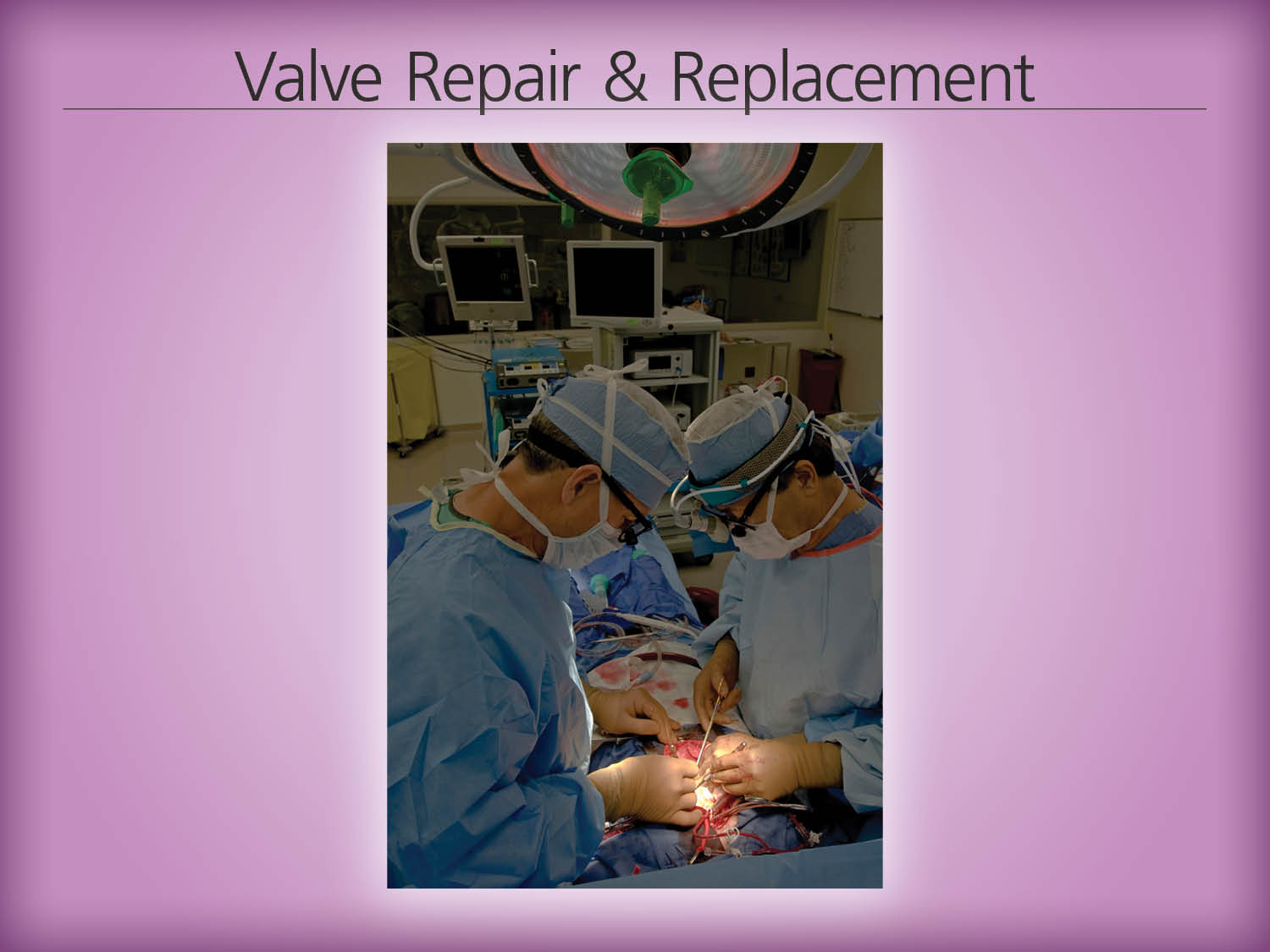 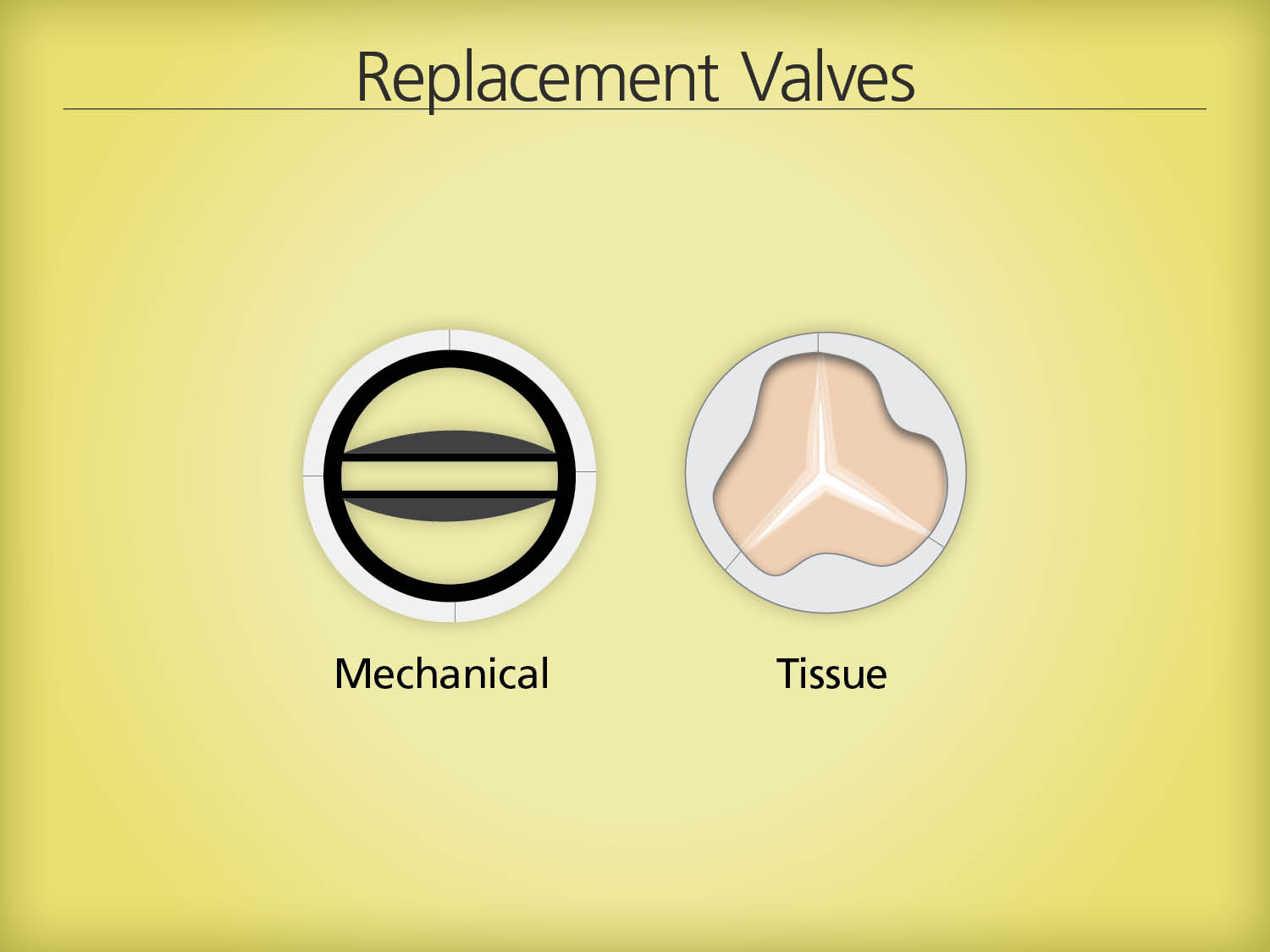